Community for Emerging and Zoonotic DiseasesIdentifying emerging risks through collective intelligence
CEZD – CAHSS Small Ruminant Network Update
19 June 2024
www.cezd.ca
1
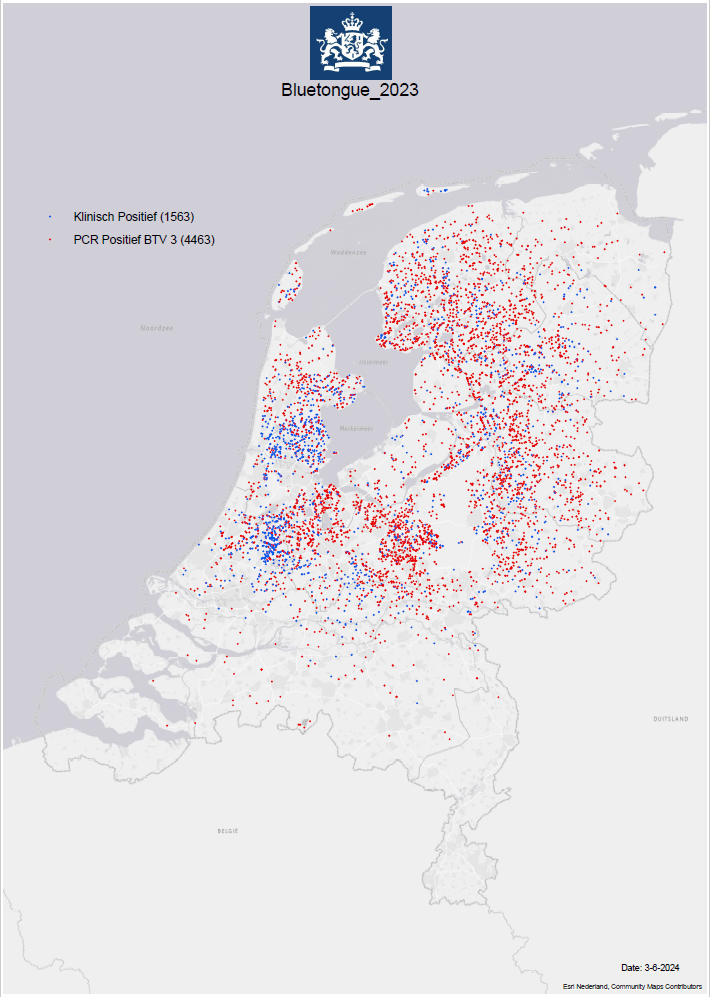 Bluetongue virus (BTV-3) in Europe
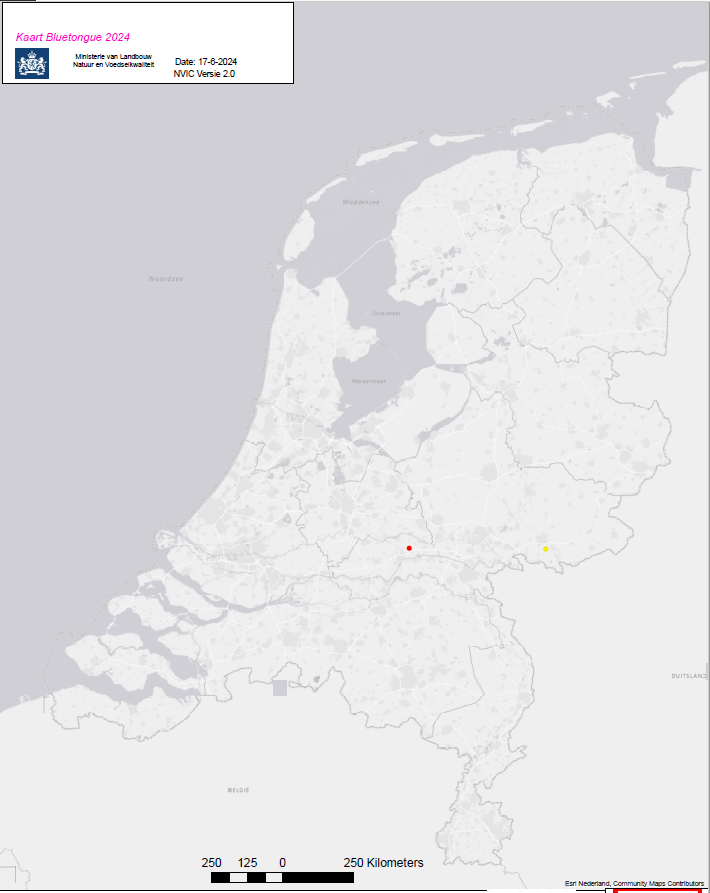 Netherlands
First reported Sept 5, 2023
Most recent reports
New Map for 2024, only 1 case confirmed
2023
Cases in cattle and sheep
Rare case: 3.5 year old pregnant dog also tested positive
Some cases in lamas/alpacas
Two vaccines for BTV-3 now available
Spanish and German
[Speaker Notes: Netherlands first reported the outbreak of BTV-3 in Sept 2023
Most recent counts as of June 3, show 1563 clinically positive and 4463 PCR BTV-3 positive More than 6000 cases

Cases have been reported in both cattle and sheep, one in a dog, and some in alpacas/lamas

Recently two vaccines have become available  - one is Spanish and the other German

For the Spanish one Following approval via a fast-track procedure, a total of two million doses will be available to Dutch farmers by the end of April.

Sheep will require one dose, and cattle two doses administered three weeks apart. Animals will be protected approximately 28 days after vaccination, with the duration of immunity is yet to be determined.]
Bluetongue virus (BTV-3) in Europe
Belgium
October 10, 2023 case of BTV serotype 3 in sheep in Merksplas
No additional cases reported to WOAH, but a total of 8 on dashboard
1 additional case in late April 2024
Germany
Oct 13, 2023 cases of BTV serotype 3 in Kleve
Cases in both cattle and sheep
As of June 17th, 40 outbreaks reported to WOAH, RA mentions 56
UK
Nov 10, 2023 cases of BTV serotype 3 in cattle in Kent
As of March 1, there have been 123 confirmed cases of BTV in England on 73 premises in 4 counties
116 cases in cattle, 7 cases in sheep 
BTV serotype-3 has been found in Kent, Suffolk, Norfolk
No additional reports to WOAH since end of March
[Speaker Notes: Now for other countries in Europe – Belgium, Germany and the UK have reported cases of BTV-3

In this update – Belgium has reported 1 additional case in late April 2024 for a total of 8
Germany has reported additional cases, but totals differ across different systems so anywhere from total of 40-56 outbreaks, new cases within the last couple of weeks.

And the UK has not reported any additional case in the last 3 months and they have released a risk assessment

And as mentioned on the last update Other countries in Europe are not really doing surveillance if they don't have a market that requires it so there are still a lot of unknowns around BTV-3 distribution in Europe.]
Bluetongue virus UK Risk Assessment (BTV-3 & BTV-8)
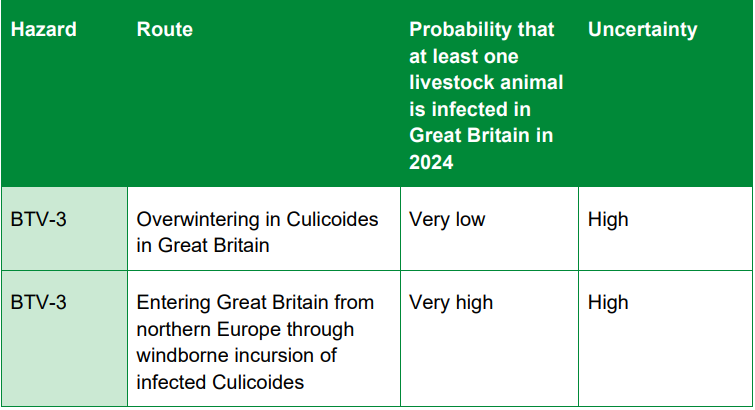 There is a very high probability of a new introduction of BTV-3 into livestock in Great Britain through infected biting midges being blown over from northern Europe

Medium probability for BTV-8 through windborne incursion

Very low probability of overwintering of BTV-3 in livestock and in culicoidies – however uncertainty in culicoides is high

Very low probability from imported live animals

Risk assessment for bluetongue virus (BTV-3 and BTV-8): Risk assessment of entry into Great Britain (publishing.service.gov.uk)
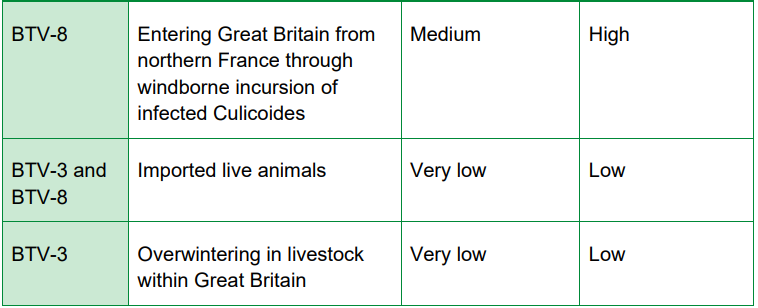 [Speaker Notes: Now the UK Risk assessment looked at both BTV-3 and a bit into BTV-8

They concluded a very high probability of a new introduction info livestock into great Britain through infected midges being blown over from northern Europe – however with a high uncertainty

A medium probability for BTV-8, through windborne incursion, again high uncertainty

A very low probability of overwintering BTV-3 in the culicoides but with high uncertainty

 and very low probability from imported live animals as well as overwintering in livestock]
Information and advice on Schmallenberg virus from the NFU – NFUonline
Schmallenberg virus in UK
March 2024
Affected farms in Somerset
High number of cases across the south-west belt of England, from Devon and Somerset through to Herefordshire and Gloucestershire, with 
Some farmers reporting 40% of their flock infected
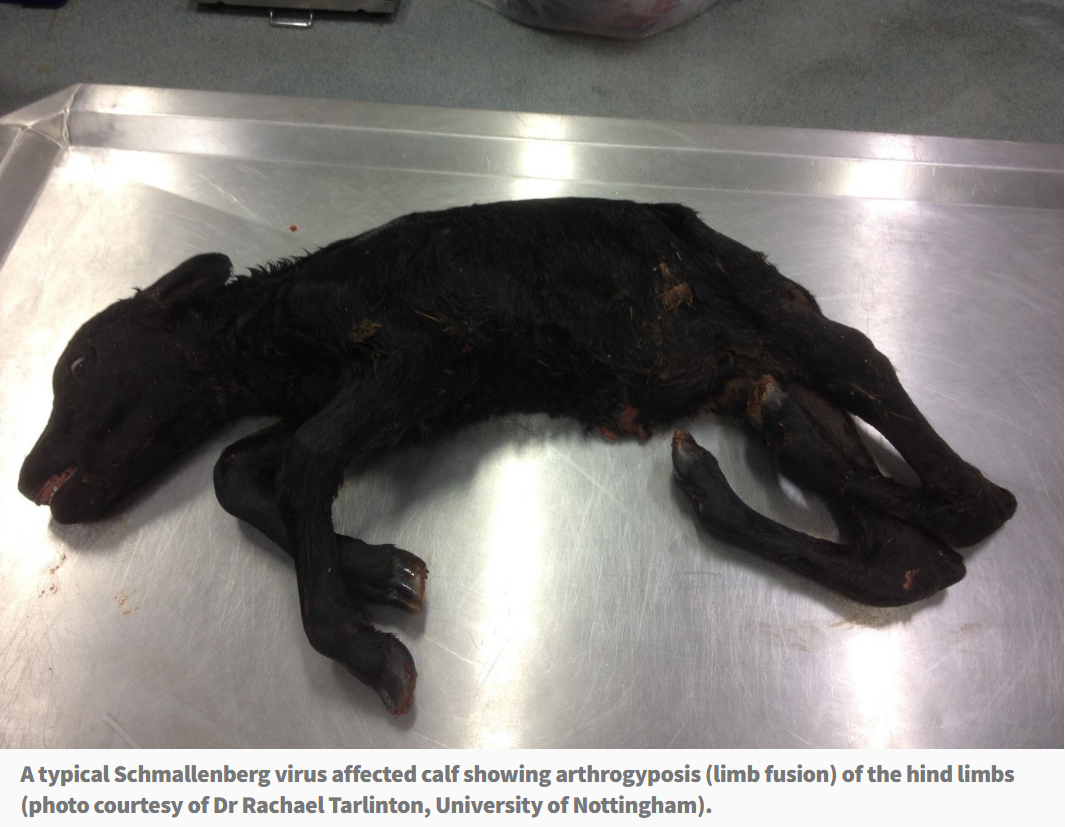 5
[Speaker Notes: Spread by culicoides - Schmallenberg virus has affected farms in Somerset, with cases rising across the south west. Farmers are reporting a high number of cases across the south-west belt of England, from Devon and Somerset through to Herefordshire and Gloucestershire, with some farmers reporting 40% of their flock infected. Symptoms include: abortions, stillbirths, fetal abnormalities, reduced milk production, fever, and diarrhea.]
Q fever found on sheep farm in Brabant, first case in 8 years - DutchNews.nl
Coxiella burnetti detected in samples from a sheep farm’s milk tank (April 2024)
25 young animals, recently lambed had not yet been vaccinated
Farms with at least 50 sheep or goats are required by law to vaccinate their animals.
Other European countries (Bulgaria) have reported increases in both human/animal cases
Netherlands had major Q fever outbreak from 2007 – 2011
74 people died
50,000 -100,000 people estimated infected
1/5 people develop a chronic form of Q fever similar to Long Covid or Myalgic encephalitis
6
Asian longhorned tick confirmed in Illinois - Brownfield Ag News
Morgan County Illinois
20th State to report the ALHT
7
Scientific Findings
IJMS | Free Full-Text | Evaluating Temperature Effects on Bluetongue Virus Serotype 10 and 17 Coinfection in Culicoides sonorensis (mdpi.com)
Animal Exposure Model for Mapping Crimean-Congo Hemorrhagic Fever Virus Emergence Risk - Volume 30, Number 4—April 2024 - Emerging Infectious Diseases journal – CDC
8